Percepțiile locuitorilor 
din autonomia găgăuză și raionul Taraclia
cu privire la situația socio-economică și politică
2021
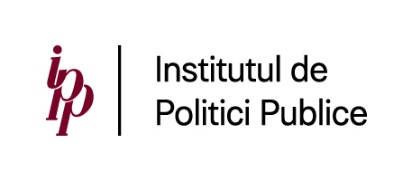 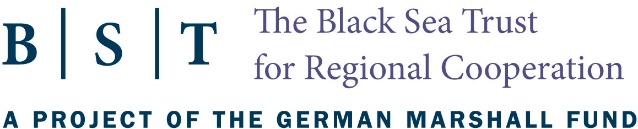 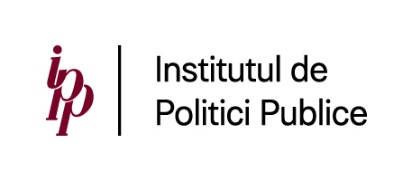 Informații despre sondaj
Volumul eşantionului: 620 persoane cu vârstă de 18 ani şi mai mult
Eşantion: stratificat, probabilistic, bi-stadial
Metoda: interviu față în față, cu aplicația computerului (CAPI);
Reprezentativitate: eşantionul este reprezentativ pentru populaţia UTAG și a raionului Taraclia, cu o eroare de +3,9%
Perioada de colectare a datelor:  16 septembrie – 2 octombrie 2021
Chestionarul a fost redactat în limbile română şi rusă, oferindu-se respondenţilor posibilitatea de a alege varianta.
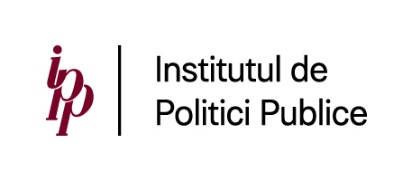 Aspecte socio-economice
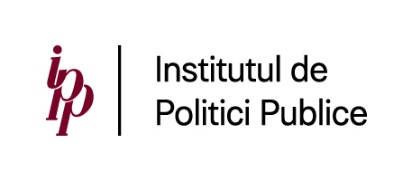 Credeți că în Republica Moldova lucrurile merg într-o direcție bună sau într-o direcție greșită?
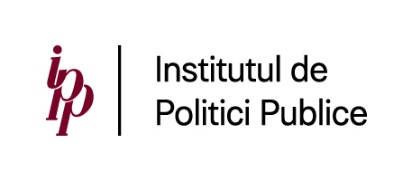 Cât de mulțumit sunteți de situația economică de acum din Republica Moldova?
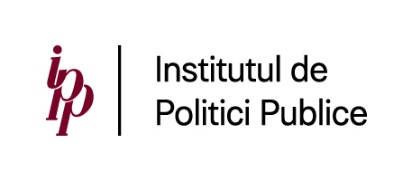 Care sunt lucrurile ce vă îngrijorează cel mai mult în prezent (în primul, în al doilea și în al treilea rând)?
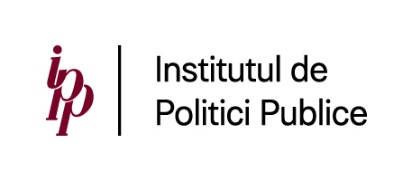 Cum credeți, care sunt principalele cauze ale sărăciei în Republica Moldova?(respondenții locuitori ai autonomiei găgăuze)
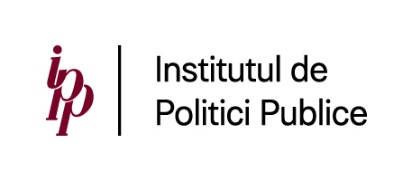 Aspecte lingvistice
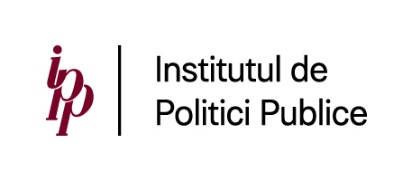 Considerați că ...?
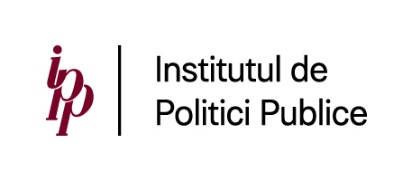 Este principială pentru Dvs. denumirea limbii de stat – moldovenească sau română?
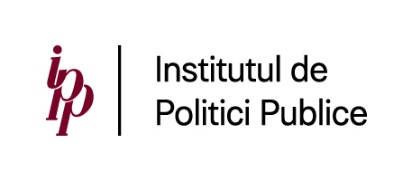 În ce limbă vorbiți de obicei (cel mai des) acasă?
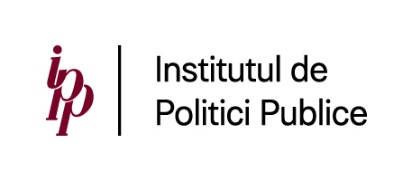 Cât de bine vorbiți următoarele limbi?
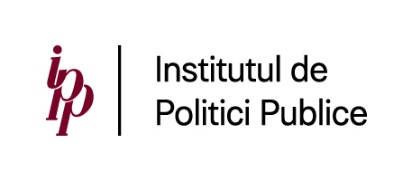 Cât de mult simțiți nevoia să cunoașteți limba de stat în activitățile din viața de zi cu zi?
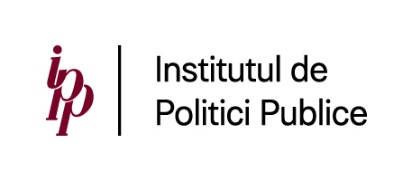 Ce limbă de predare ați alege pentru copiii / nepoții Dvs.?
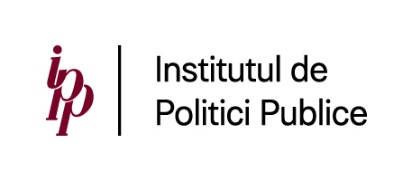 Cât de mulțumit sunteți de nivelul de predare a limbii de stat în școlile din autonomia găgăuză / raionul Taraclia?
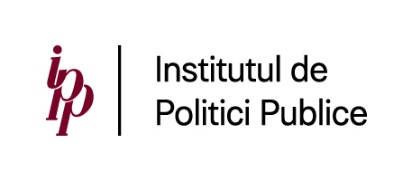 Cât de des v-ați confruntat cu următoarele situații din cauza necunoașterii limbii de stat?
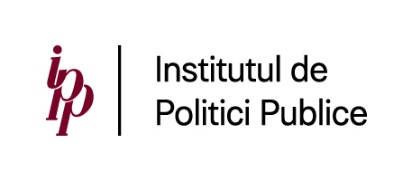 Surse de informare
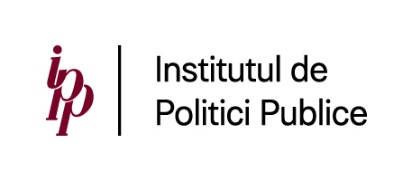 În ce limbă preferați să ...?
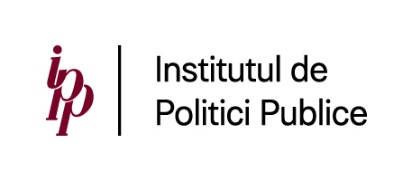 Câtă încredere aveți în mass media (TV, radio, ziare, Internet) din ...?
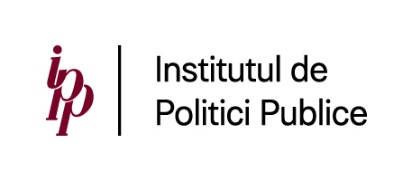 Care sunt principalele trei canale TV  din care vă informați?
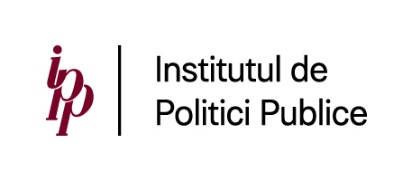 Politică: instituții și politicieni
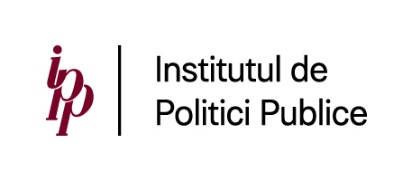 În ce măsură vă interesează politica la nivel național / local?
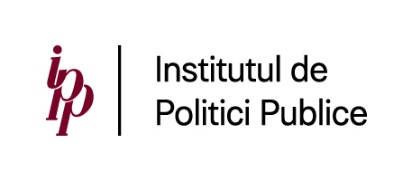 Câtă încredere aveți în ...?
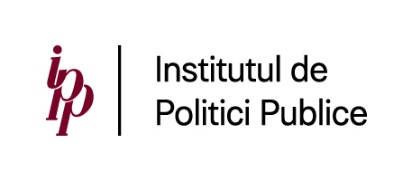 Câtă încredere aveți în ...?
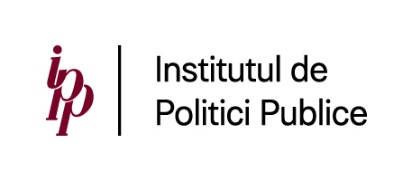 Cât de mulțumit sunteți de ...?
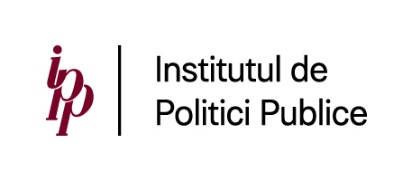 Cum credeți care partid reprezintă cel mai bine interesele autonomiei găgăuze / raionului Taraclia?
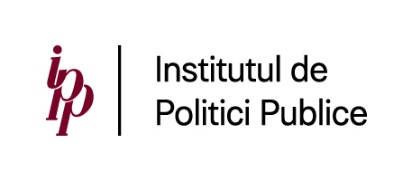 Care este personalitatea politică din Republica Moldova în care aveți cea mai mare încredere?
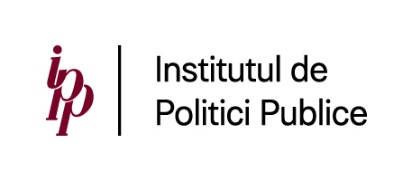 Care este personalitatea politică din autonomia găgăuză / raionul Taracliaîn care aveți cea mai mare încredere?
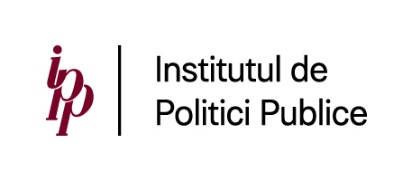 Cum credeți, care sistem politic este cel mai bun?
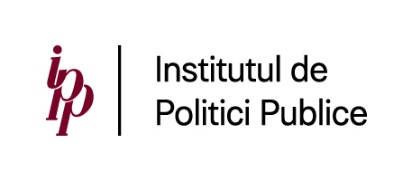 Cum vedeți viitoarea organizare politică a Republicii Moldova?
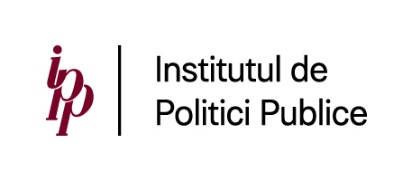 Ați fost uimit de rezultatul ...?
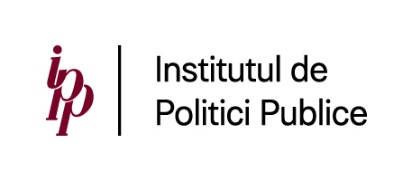 Cum credeți, care este probabilitatea că, în rezultatul alegerilor prezidențiale și parlamentare, Republica Moldova ...?
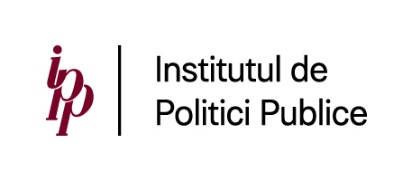 Relații externe
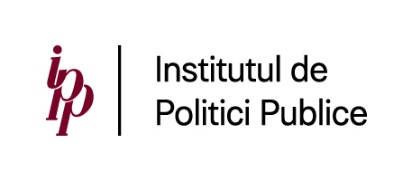 Ce atitudine aveți despre statele și organizațiile enumerate mai jos?
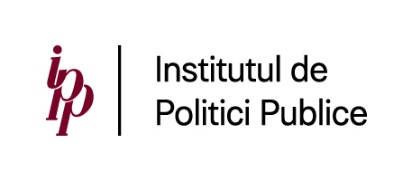 Dacă duminica viitoare ar avea loc un referendum cu privire la aderarea Republicii Moldova la Uniunea Europeană (stânga) / Uniunea Eurasiatică (dreapta), ați vota pentru sau contra?
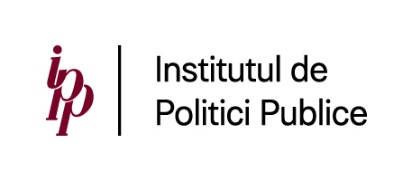 Dacă ar trebui să alegeți între aderarea Republicii Moldova la Uniunea Europeană sau la Uniunea Eurasiatică, pentru ce ați opta?
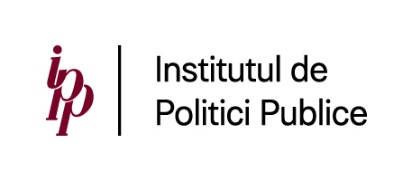 Ce credeți că ar trebui să facă Republica Moldova cu Acordul de Asociere cu Uniunea Europeană?
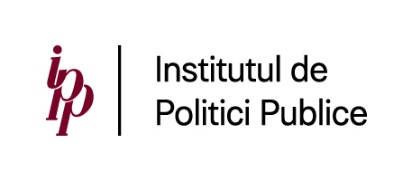 Considerați că Republica Moldova aparține Lumii Ruse sau Civilizației Europene?
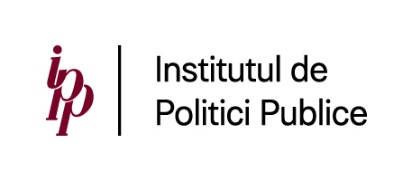 Cine credeți că oferă cel mai mare ajutor Republicii Moldova?
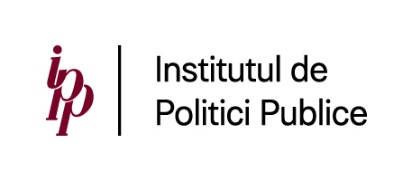 Autonomia găgăuză
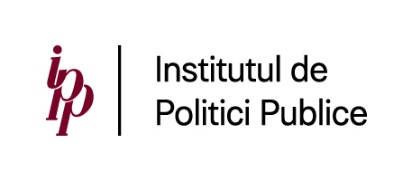 Considerați alegerile care au loc în autonomia găgăuză libere și corecte?(respondenți locuitori ai autonomiei găgăuze)
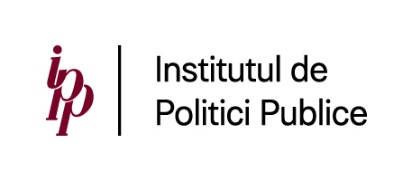 Cum apreciați activitatea membrilor Adunării Populare a Găgăuziei din mandatul 2016-2021? (respondenți locuitori ai autonomiei găgăuze)
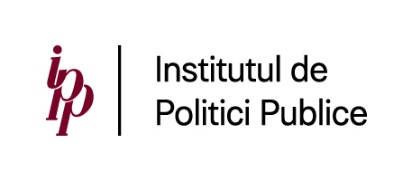 Cum credeți, cine a fost cel mai bun Bașkan al Găgăuziei? (respondenți locuitori ai autonomiei găgăuze)
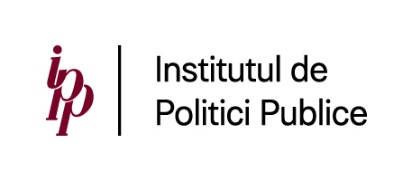 Gradul de integrare
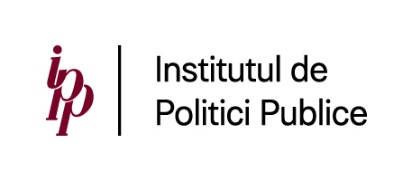 Dvs. ce vă considerați în primul rând?
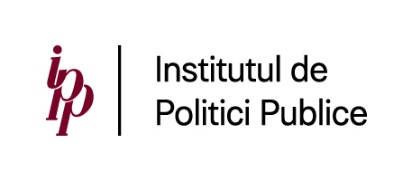 Vă considerați integrat în societatea din Republica Moldova?
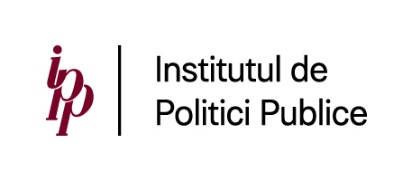 Cum credeți, ce-i poate uni pe oamenii care locuiesc în Republica Moldova(în primul, în al doilea și în al treilea rând)?
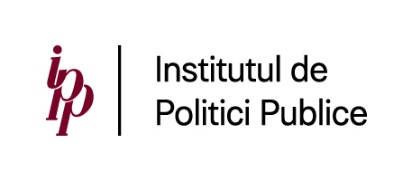 Vă mulțumim!